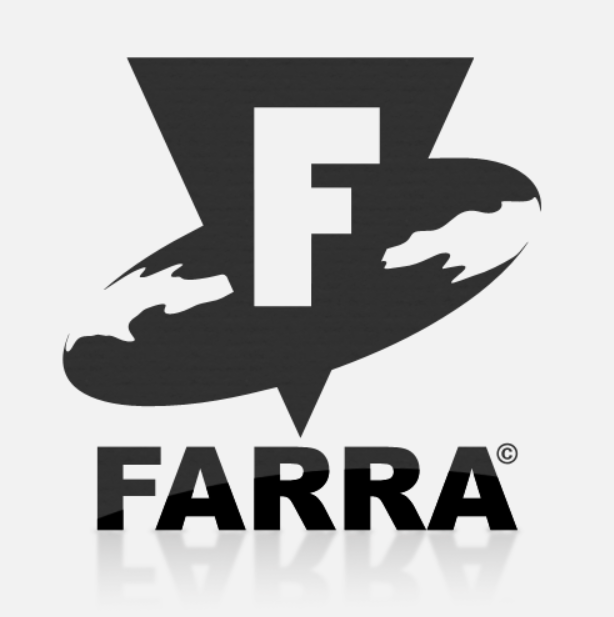 Relación de ayudas y subvenciones 2022
Durante el periodo 2022 Farra Events S.L. no ha sido beneficiaria de Ayudas y Subvenciones por parte de una o varias Administraciones Públicas Canarias.